L
E
I
T
I
T
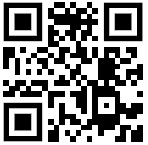 at Abingdon
1.
2
Qualified, Effective Teachers
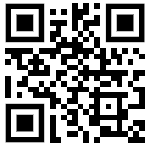 High Academic Standards
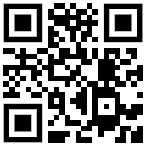 3
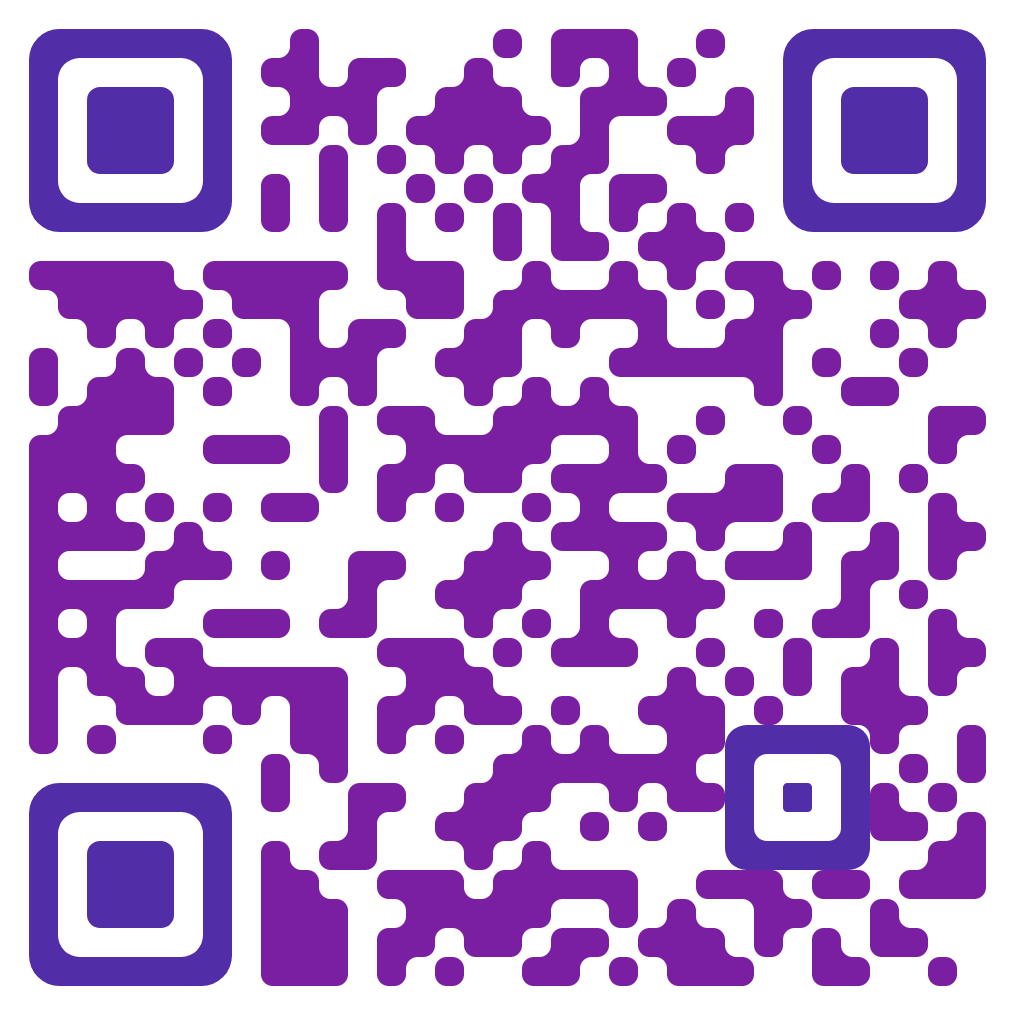 4
Additional Instructional Support & Interventions
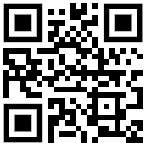 Professional Development
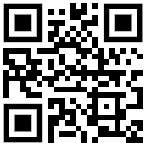 5
6
Family Engagement 
& Community Partnerships
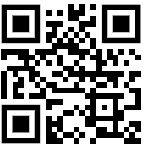